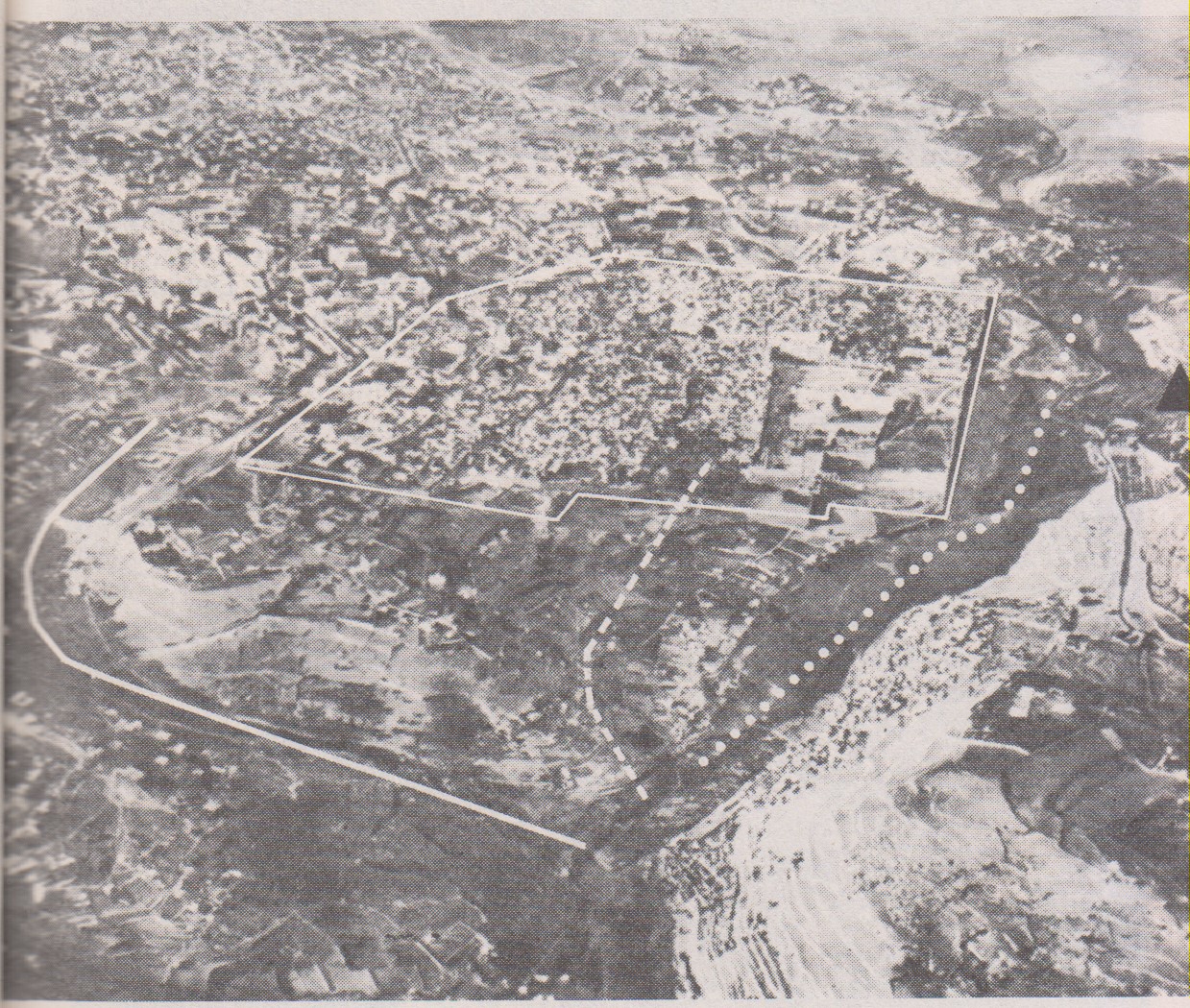 Linea Continua: Valle della Geenna; Tratteggiata, valle del Tyropeion; linea sottile, mura costruite dai Turchi nel 1534
Città di Davide, Colle Sion S,  insediamento Gebuseo, sul colle Ofel, O
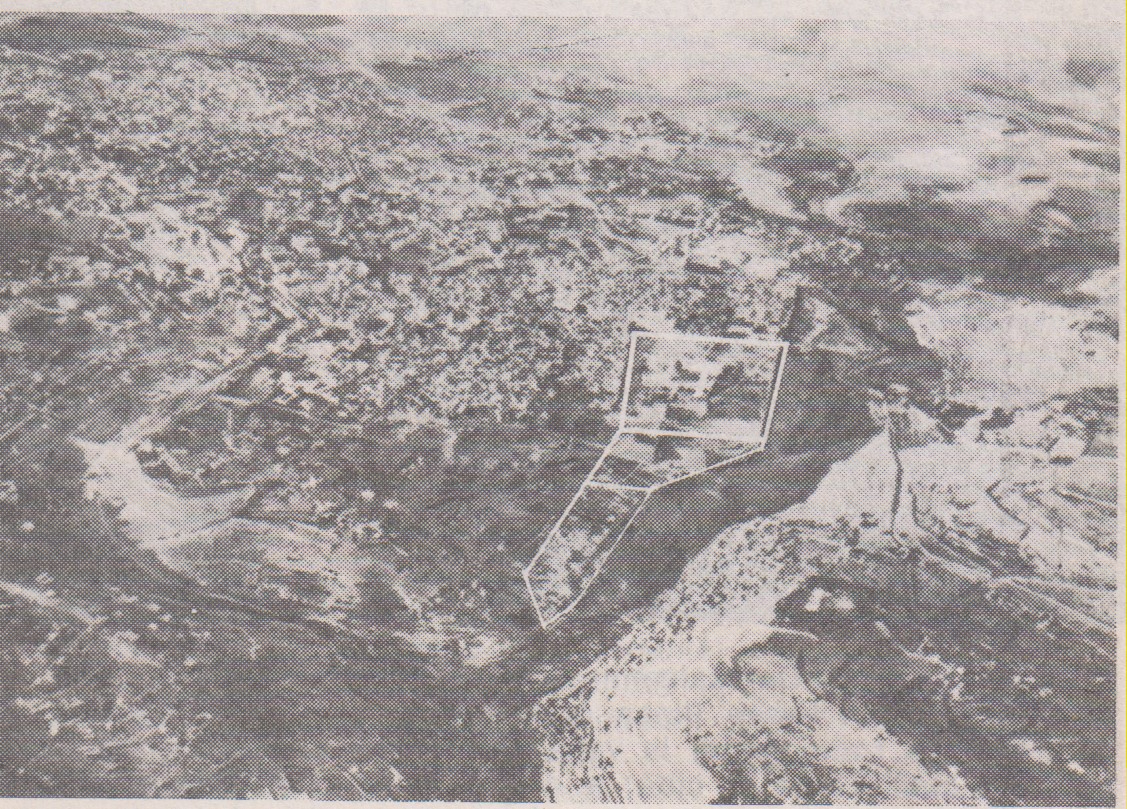 Città di Salomone, che costruisce sul Monte Moria il Tempio
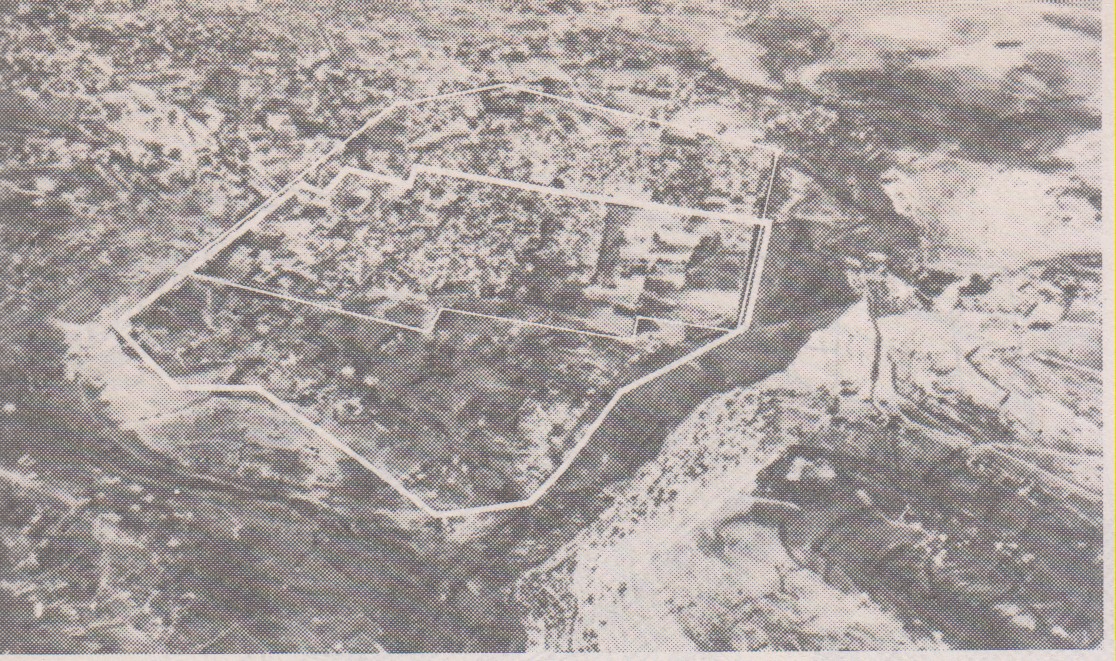 Gerusalemme al tempo di Gesù.  Linea grossa, mura;
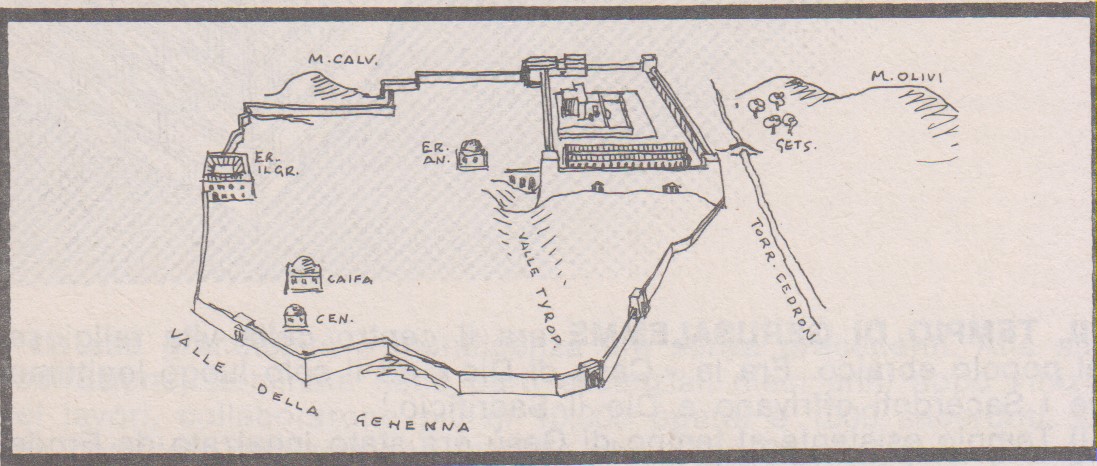 Ricostruzione di dattica:  palazzo di Erode il Grande,  Antipa , casa di, Caifa, cenacolo